Rwanda : New Hope Technical Institute
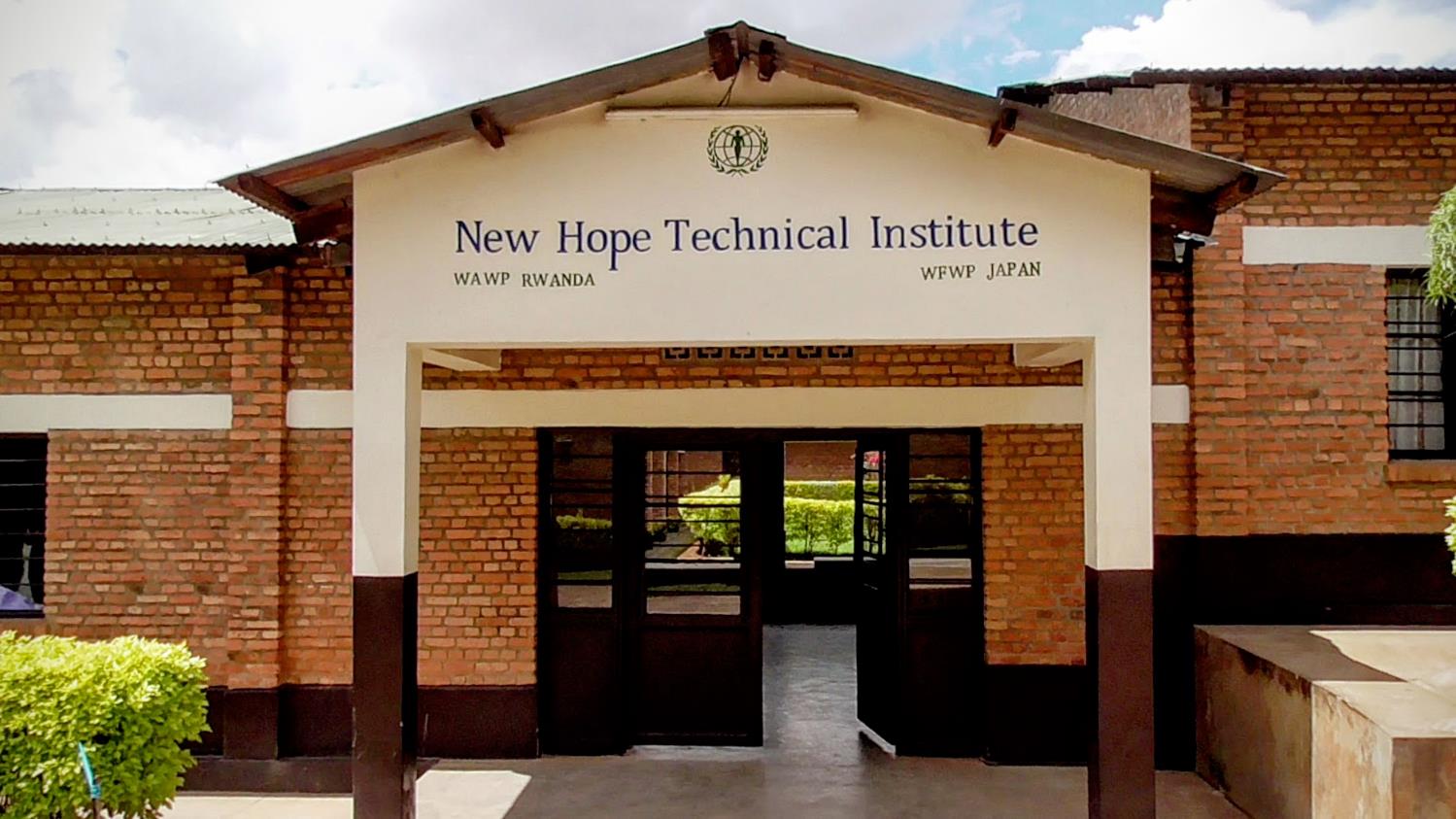 Donation we got from WFWPUSA
Dressmaking course
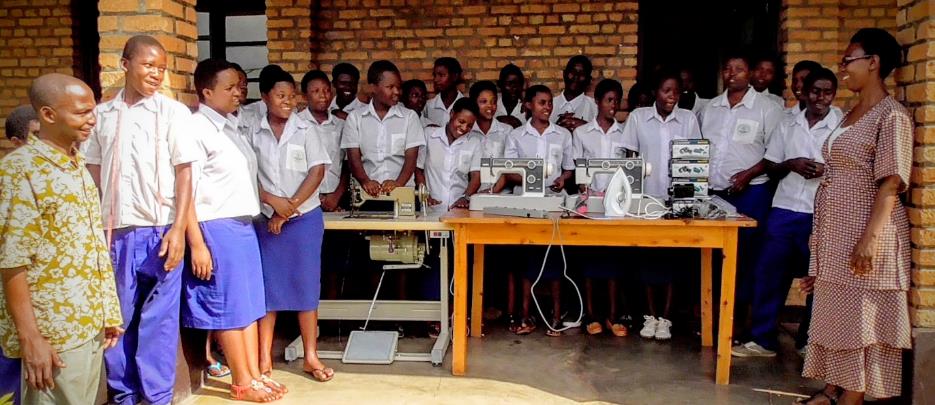 ★Machines of serger, colonnerie and boutonniere.
★Motor of original sewing machine.
★ Iron.
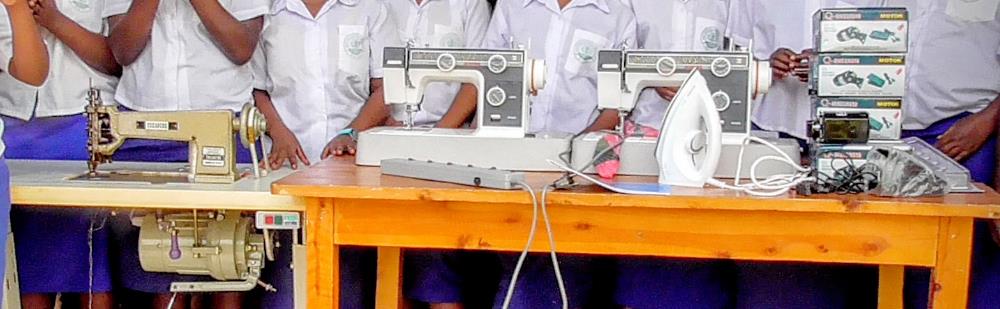 Donation we got from WFWPUSA
Hairdressing course
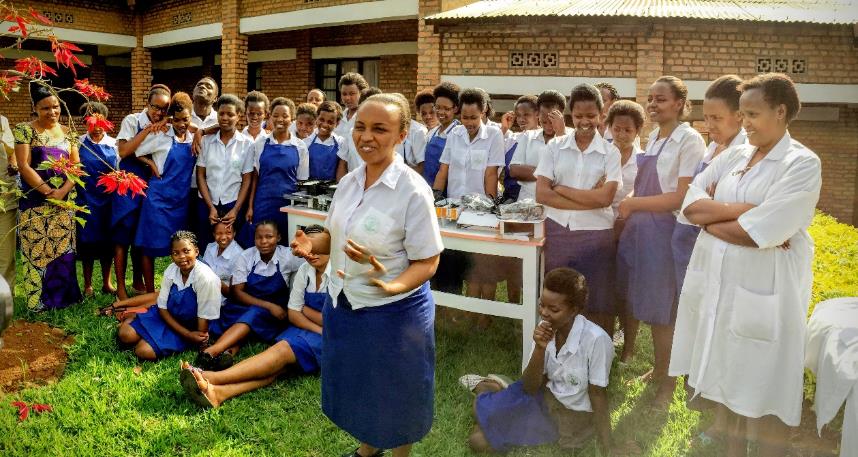 ★Tondeuses
★Hair Flat 
★Dryers
★Nippers
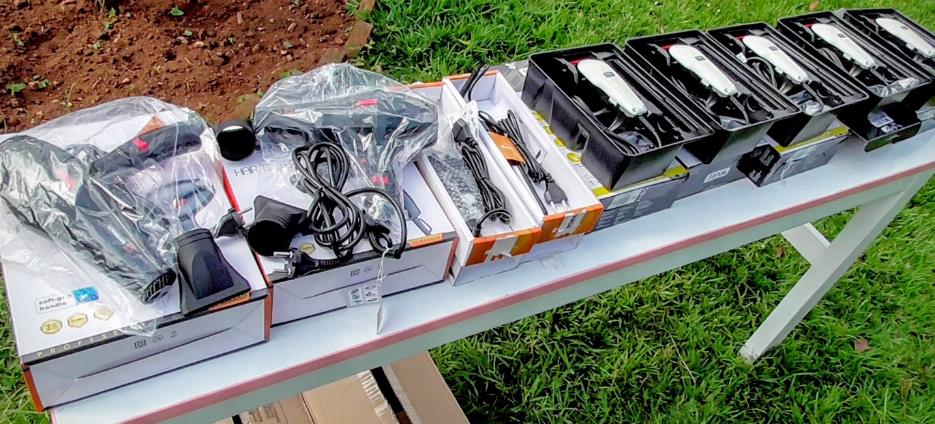 Donation we got from WFWPUSA
cooking course
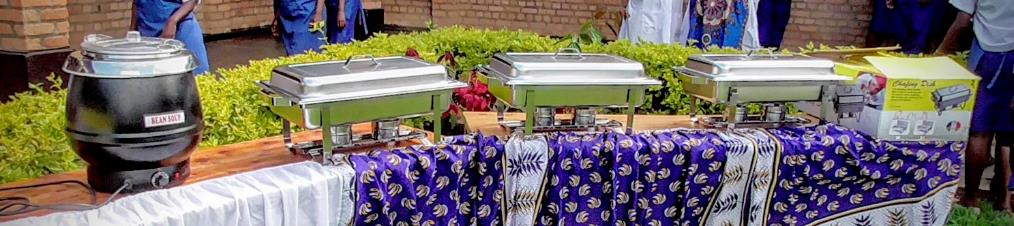 ★Heat Insulating container 
★Metric table
★Cupboard
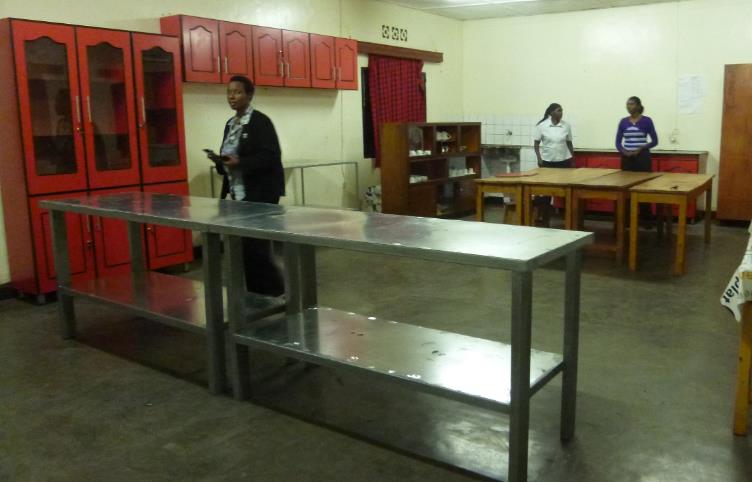 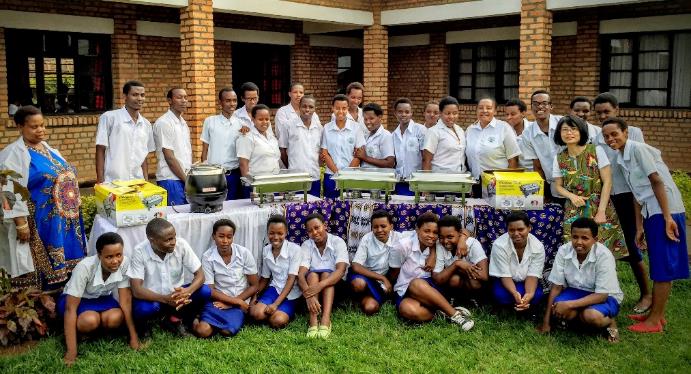 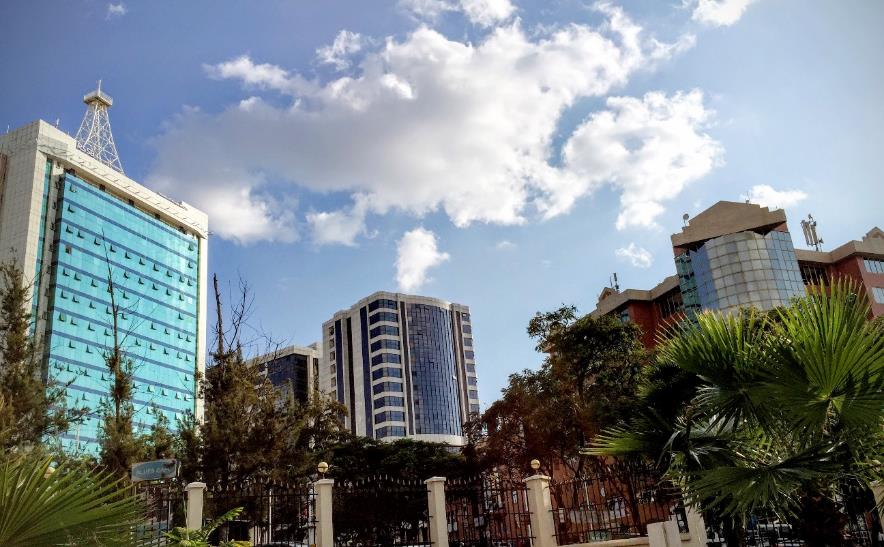 Kigali down town
Near the school
Front of the school
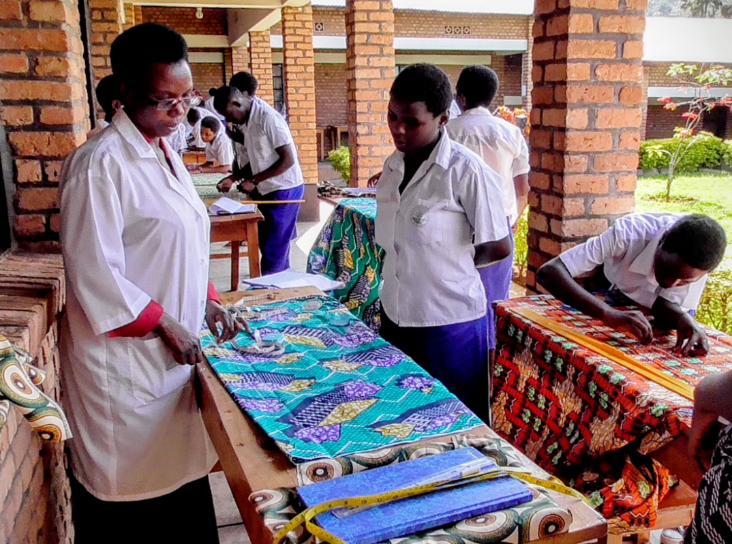 地図
Dressmaking course
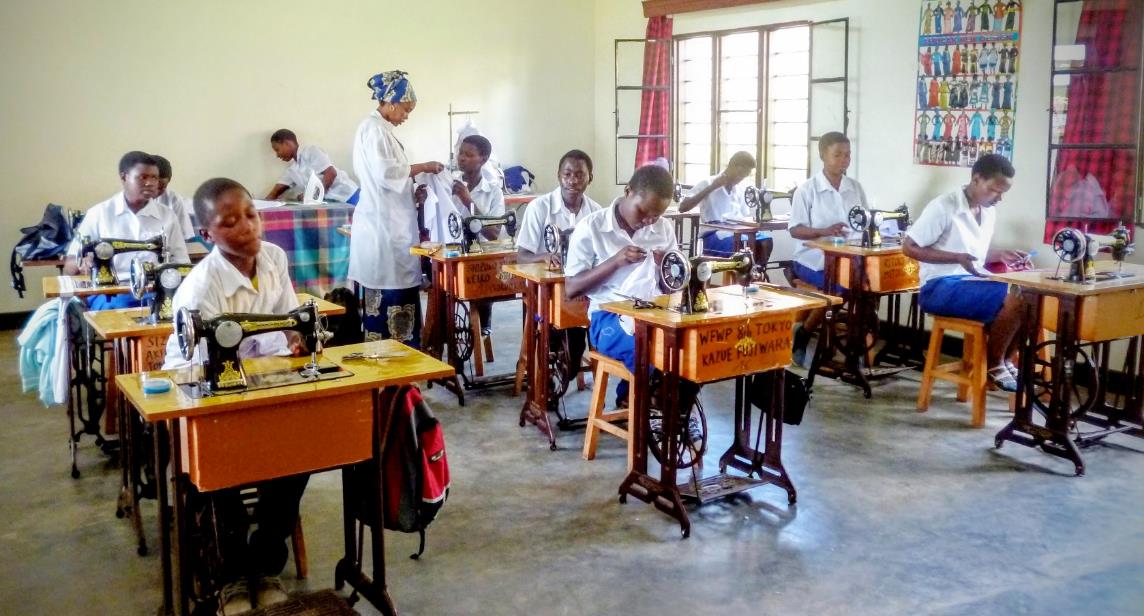 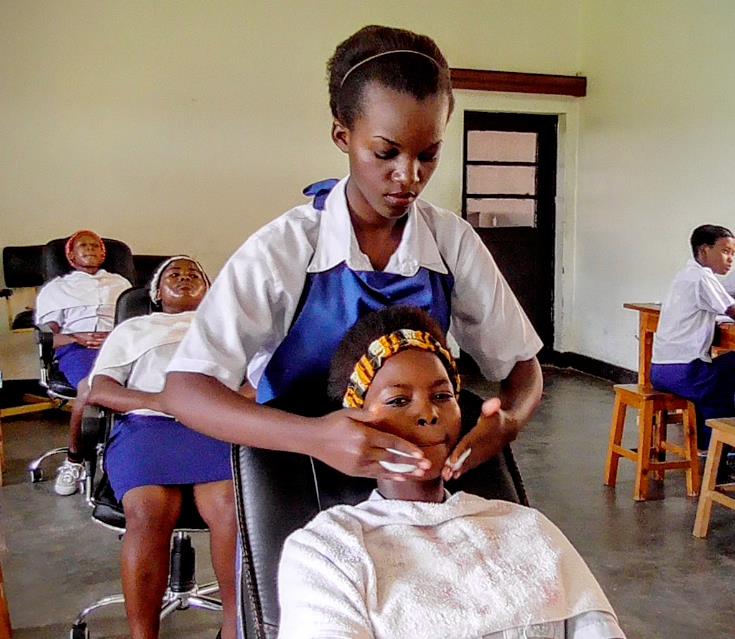 Hair dressing course
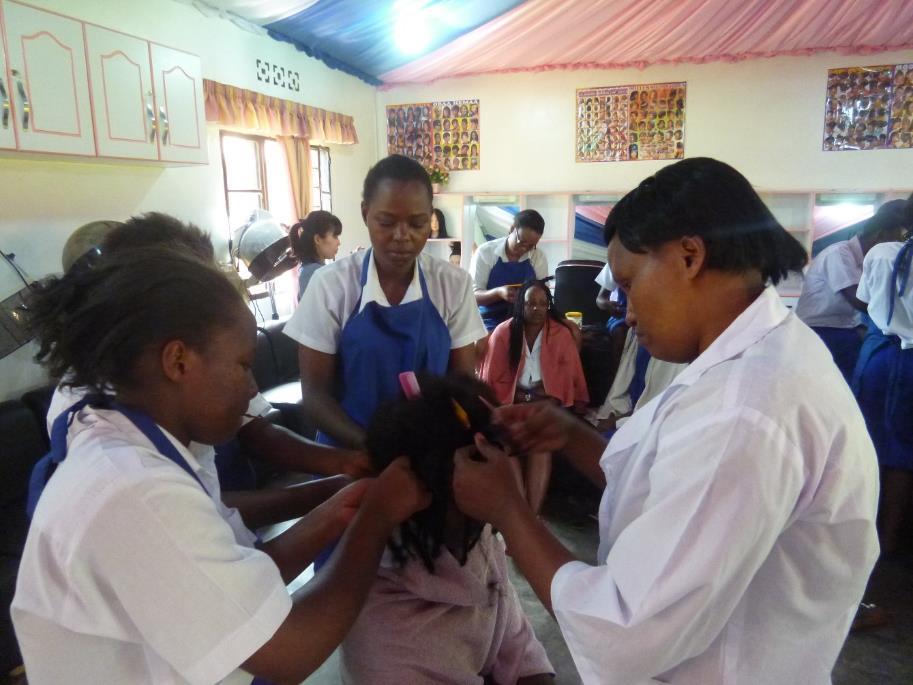 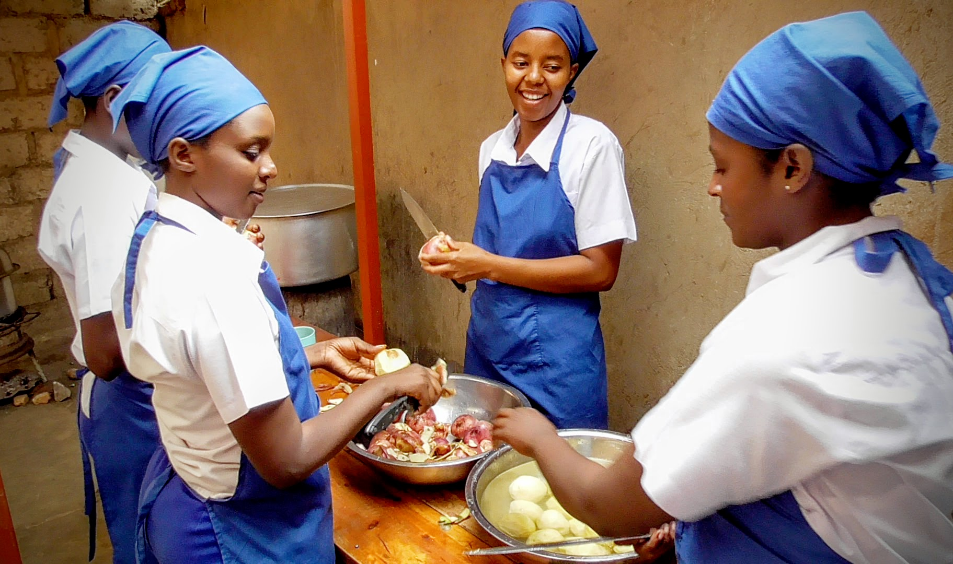 Cooking course
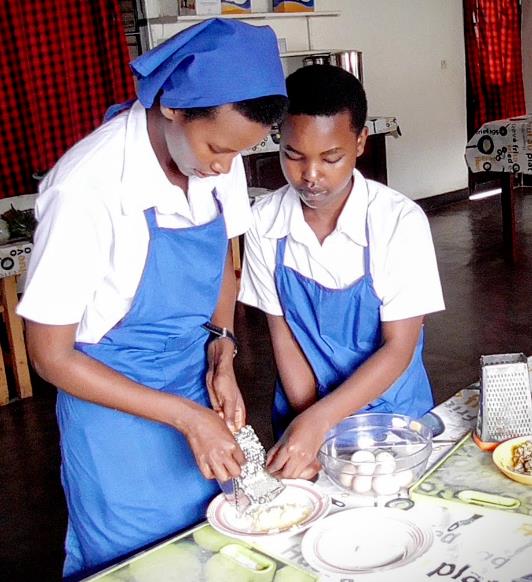 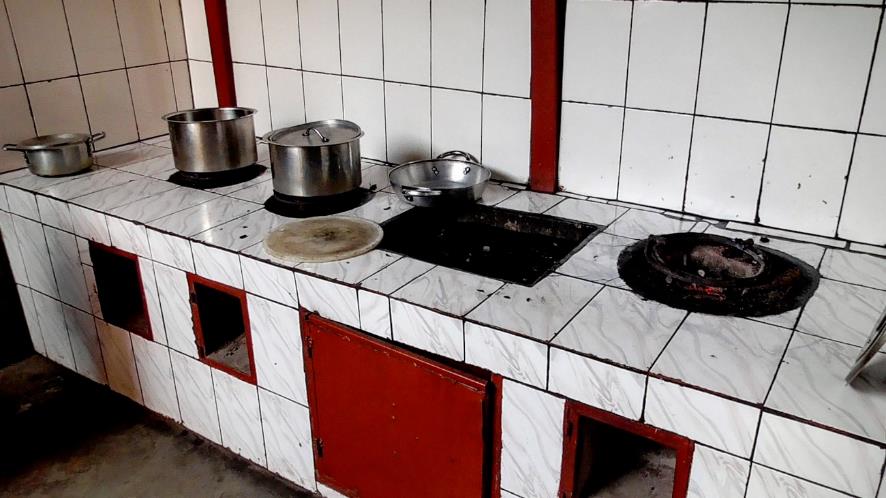 Grill table
Studio of dressmaking
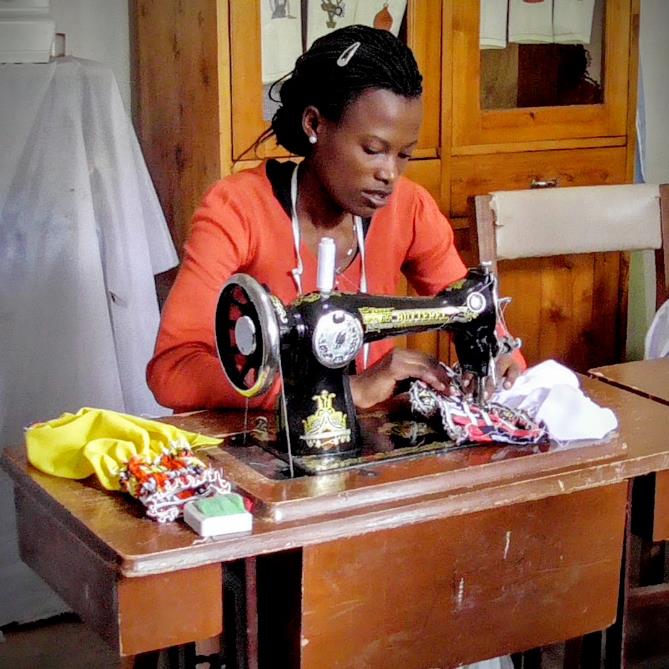 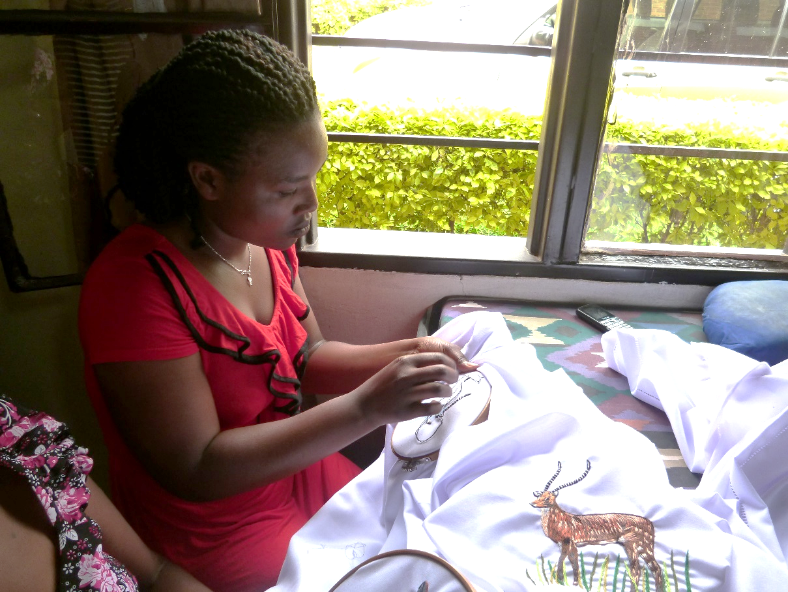 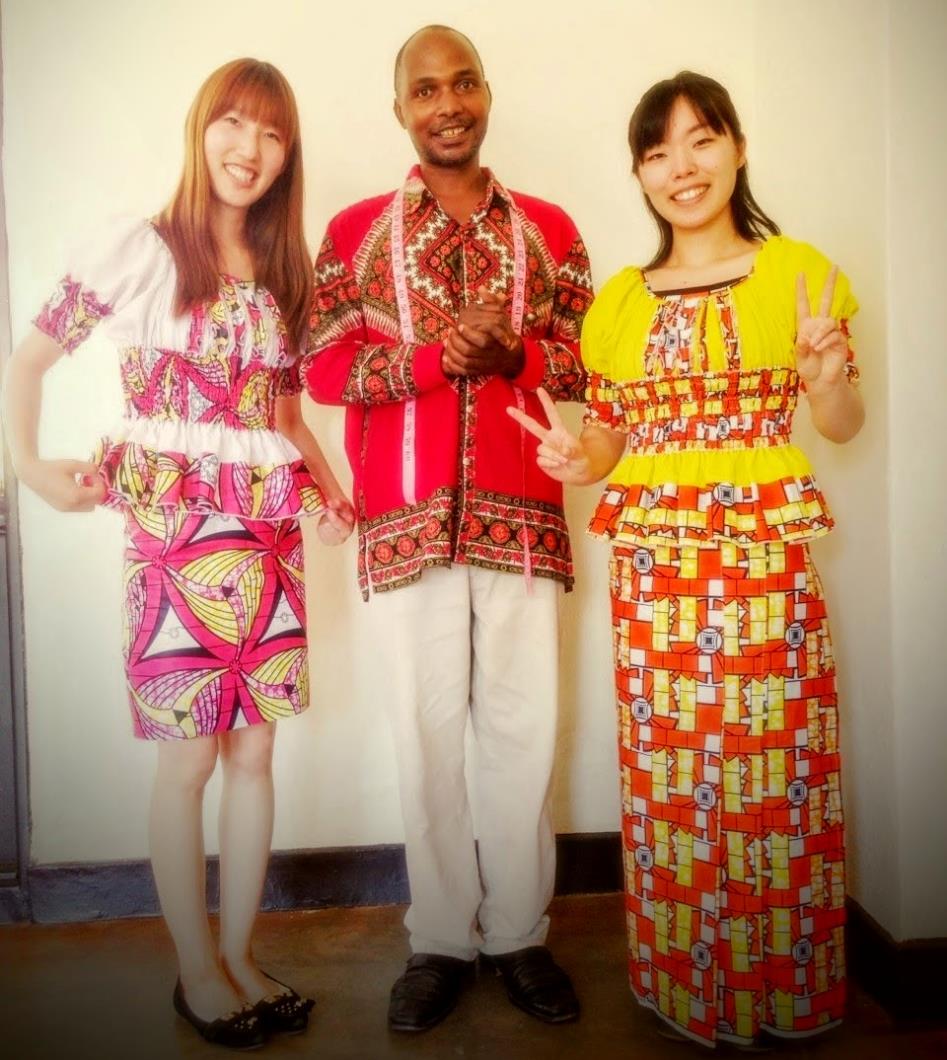 Production of the studio
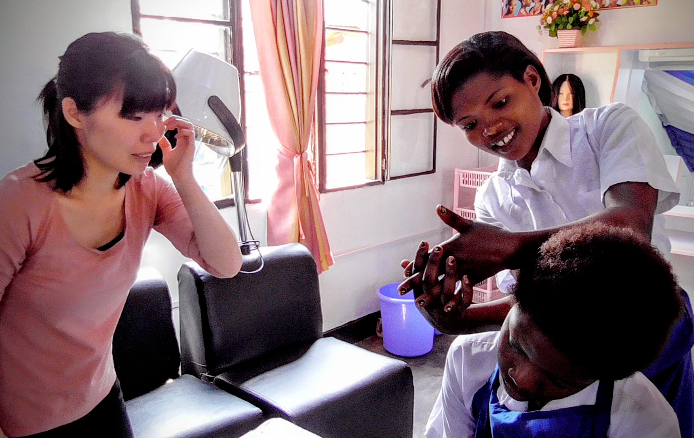 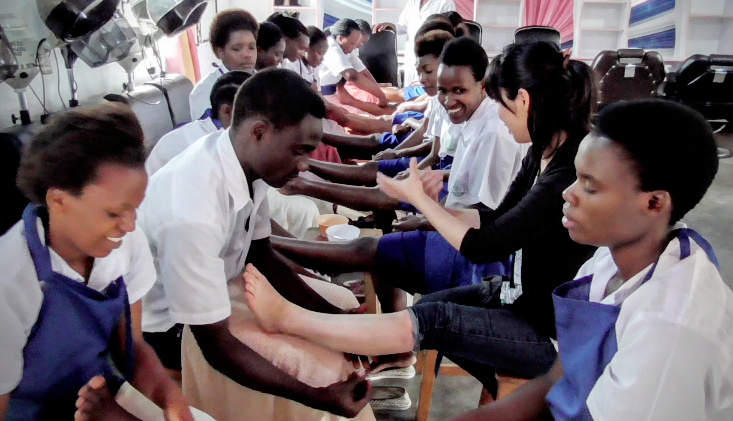 Youth volunteer from Japan, Ms.Haruna Tanaka 
teaching of new program of massage skill
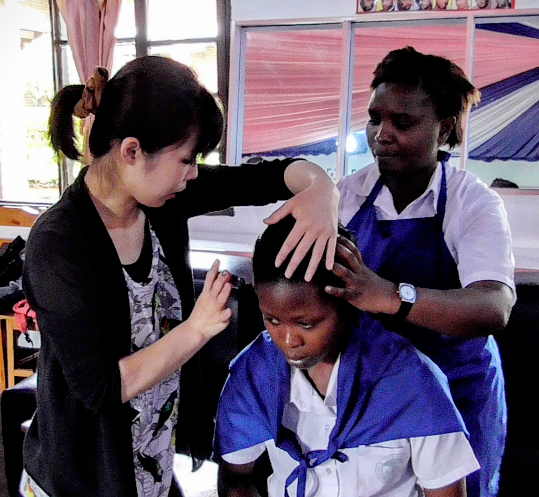 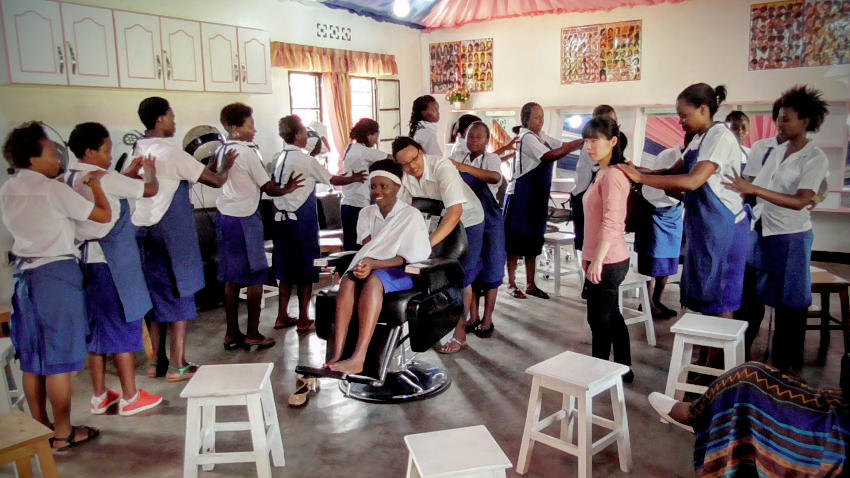 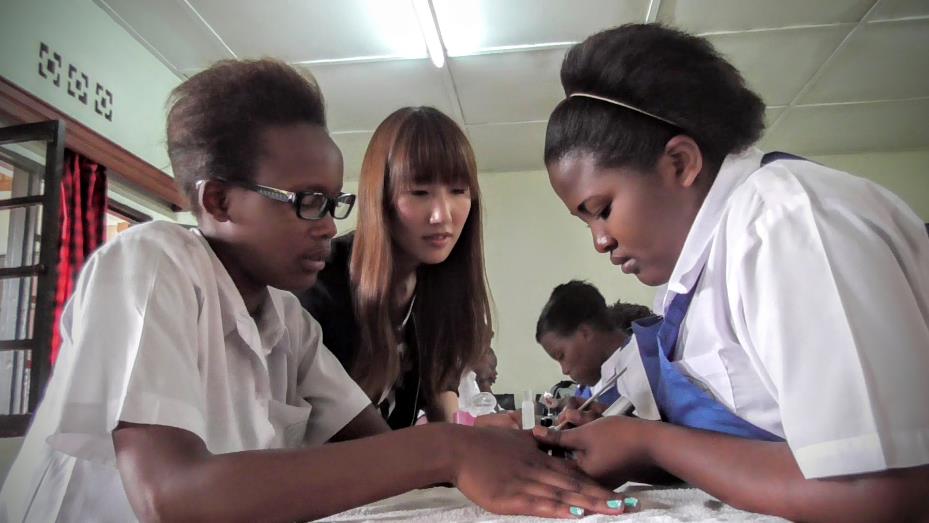 Youth volunteer from Japan, Ms. Minori Tanaka teaching of new program of nailing skill
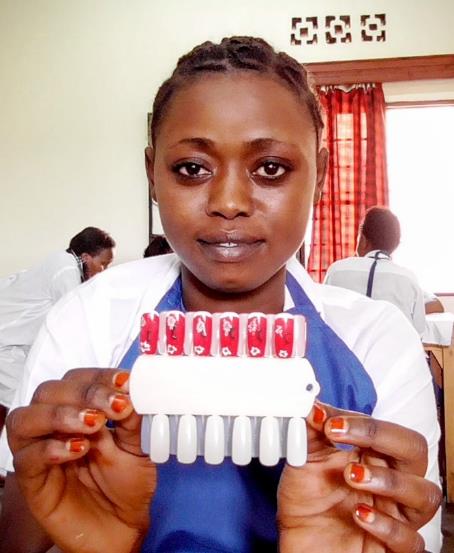 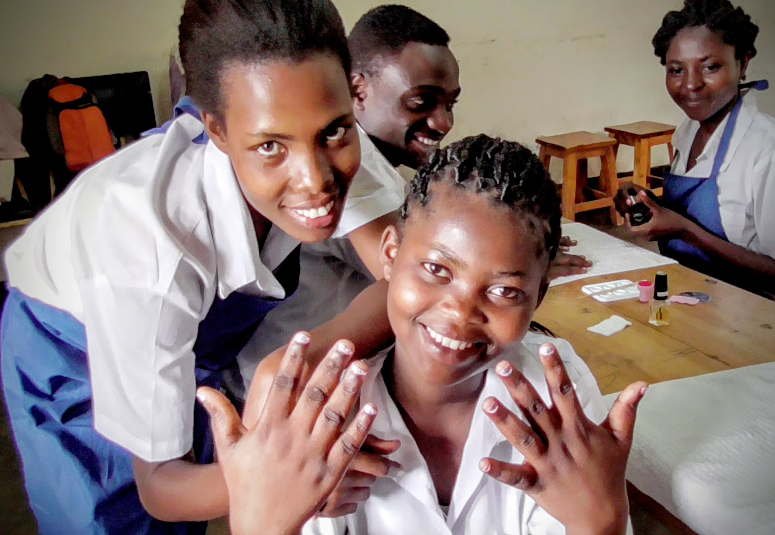 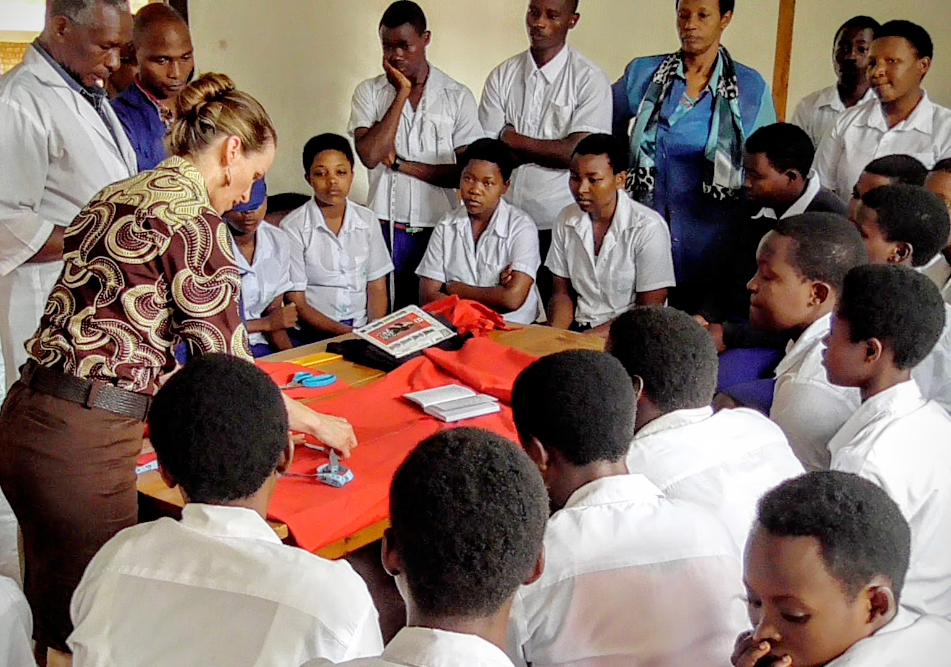 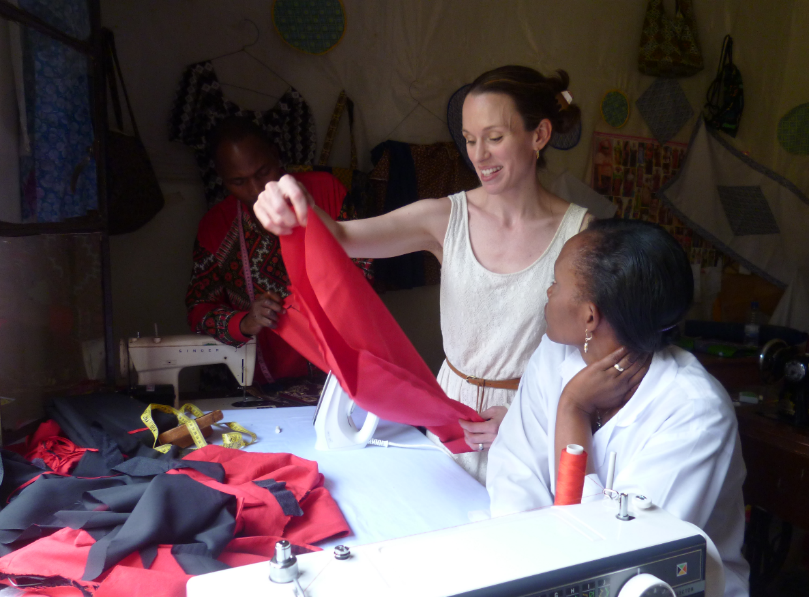 Mrs. Johanne St. Louis, introduced by WFWP Canada, devoting voluntary work for 5 years in Rwanda by teaching dressmaking skills. 
She came to teach our school as well.
Visit foster children
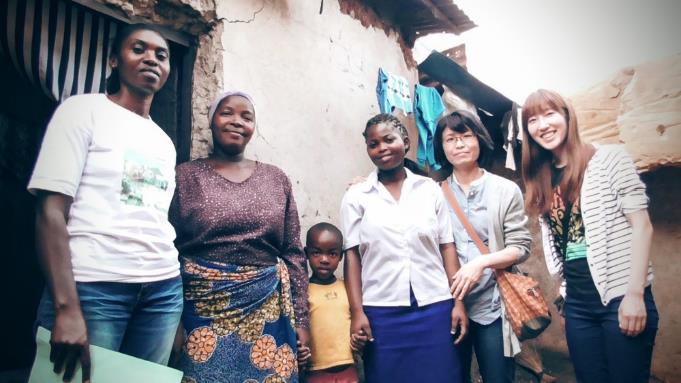 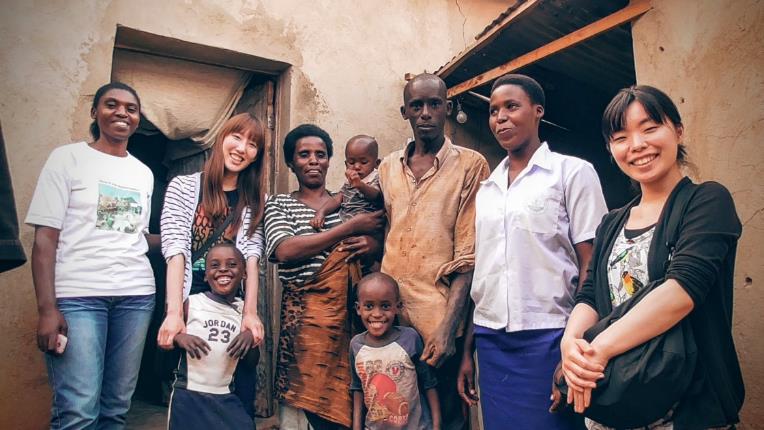 With Vice-President of Lower House, we gave our activity reports.
Thank you very much for your supports.